Singing blades of grass 10.
1
Bánóczki Tímea
Budapest XX. Kerületi Német Nemzetiségi Gimnázium és Kollégium
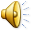 Singing Blades of GrassIt is possible to produce a sound by blowing across a blade of grass, a paper strip or similar. Investigate this effect.
Blowing across blade of grass
2
Outline of my presentation
1. Experimental set up
2. Theoretical approaches
3. Results
A) Effect of length
B) Effect of cross-section
C) Effect of stress force
D) Hysteresis
E) Quality of material
F) Cross direction vibration
G) Volume-examination of the amplitude of the vibration
4. Instrument model
5. Summary of results
6. Sources
7. Appendix
3
1.1 Experimental set up and the analyses programs
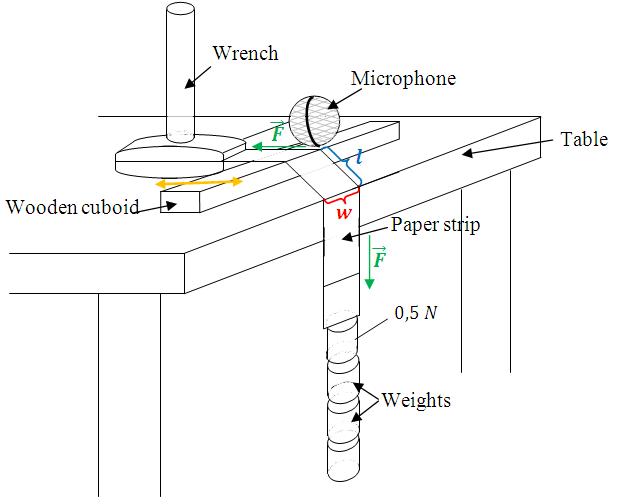 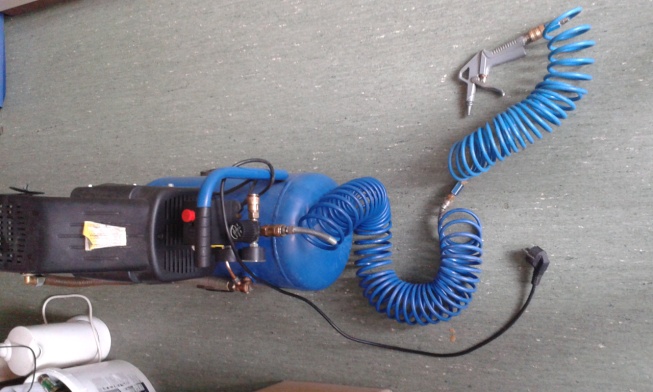 Figure 4.2. Compressor
Figure 4.1. Experimental set up
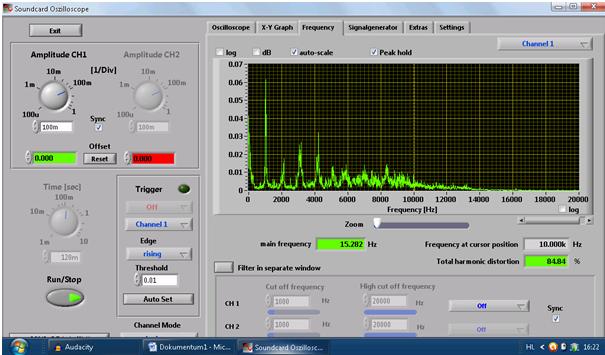 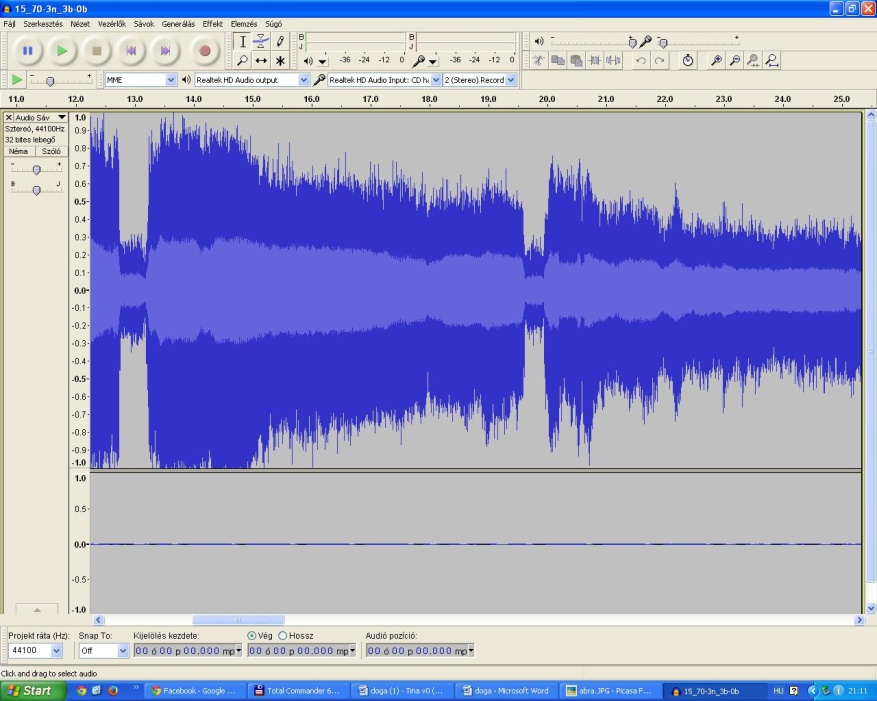 4
Figure 4.1. Experimental set up
Figure 4.3. Audacity
Figure 4.4. Scope
f0
[Speaker Notes: 4.1. EGÉSZ DIA AZTÁN BEHÚZODIK A SAROKBA]
2.1. Theoretical Approaches-Turbulent flow
A turbulent flow of the air   The density and the pressure periodically changing in the stream  the paper strip vibrate.
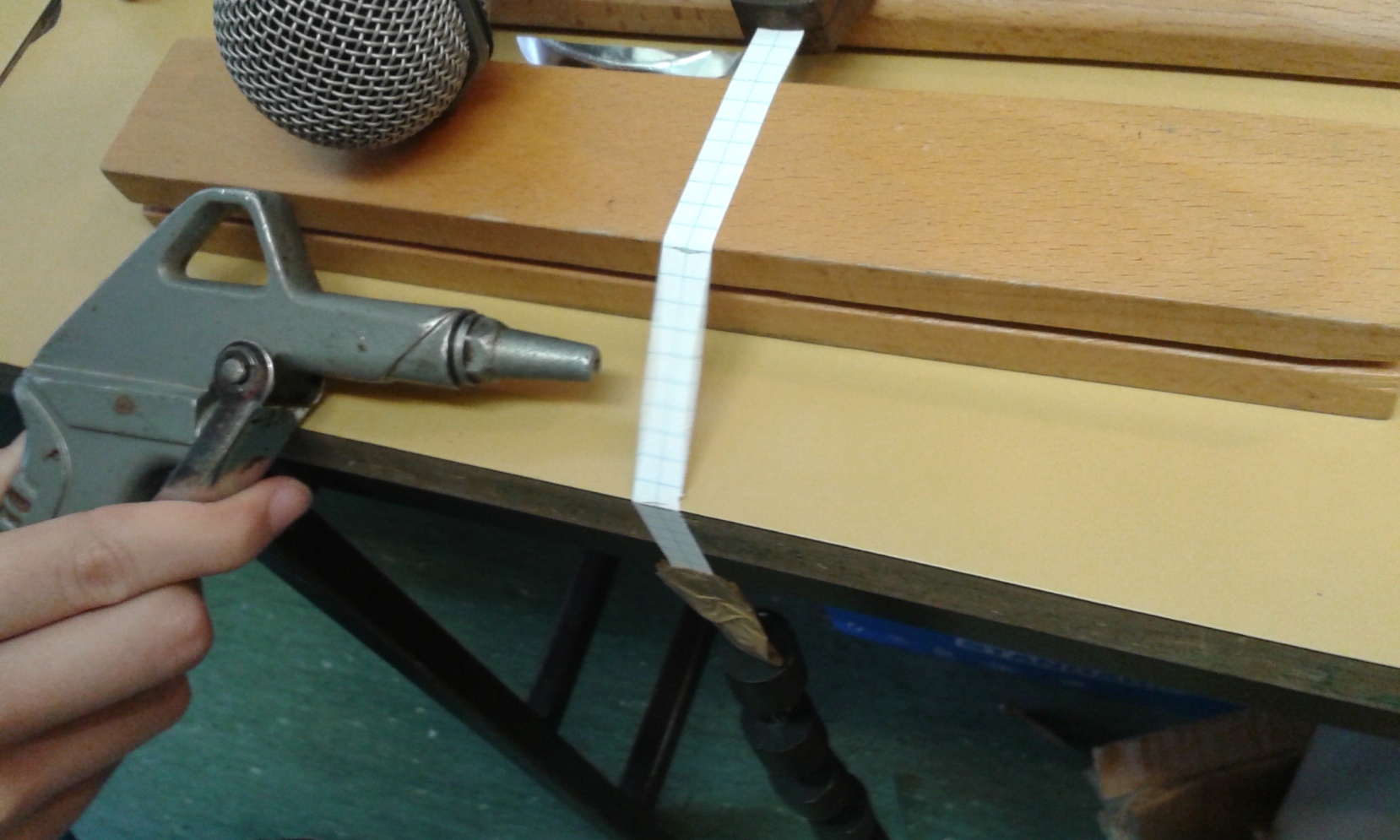 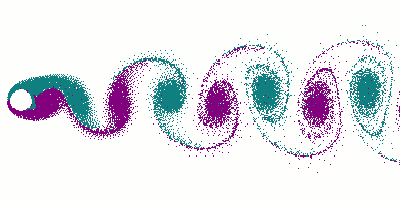 Figure 5.1. Demonstration of turbulent flow around a cylinder
Figure 5.2. The vibration of paper strip
5
[Speaker Notes: And now let see the basic theorem behind the sound of a paper strip]
2.2. Theoretical approaches-Reynolds-number
(1)
Re: Reynolds-number, ρ: density of the air, v: speed of the air, d: width of the paper strip, η: dynamical viscosity of the air, ν: kinematic viscosity of the air
The flowing air around a cuboid cross-section paper strip is turbulent, if the Re>700[1]. 
Minimal speed for turbulent flow in our experiment
6
[Speaker Notes: We wanted to find out the minimal airspeed for a vibrating stip. That is why we´ve used the Reynolds. formjula]
Reynolds-number
speed of the blowing air of a human
Speed of the out coming air of the compressor v>280 m/s (the air is already turbulent)
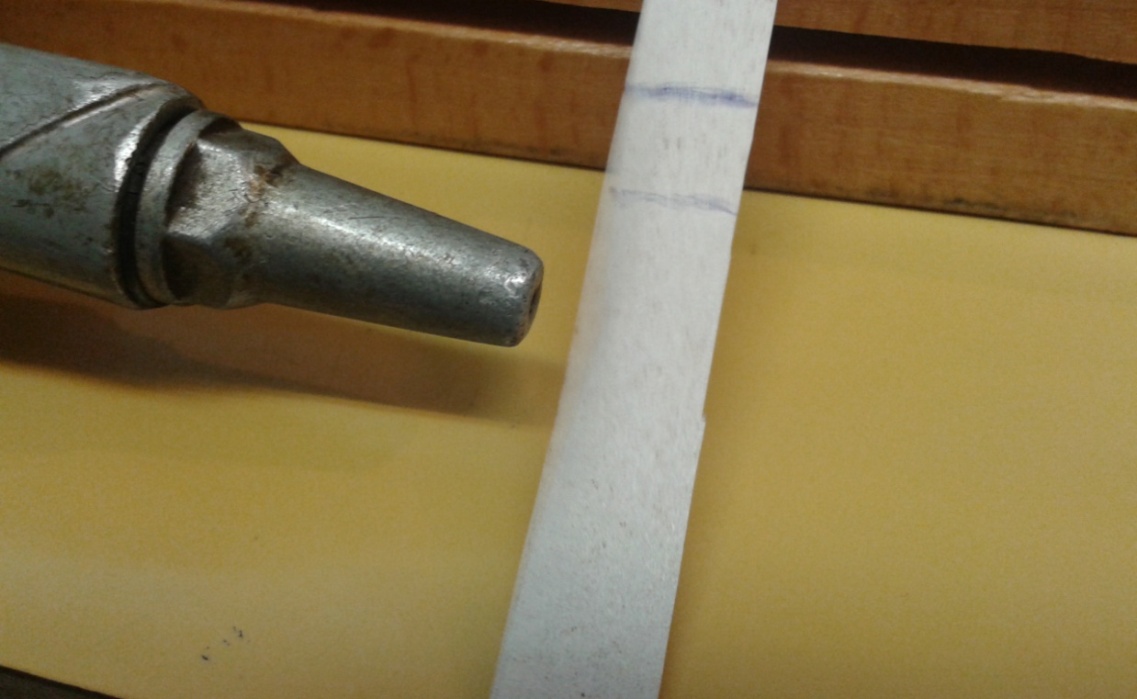 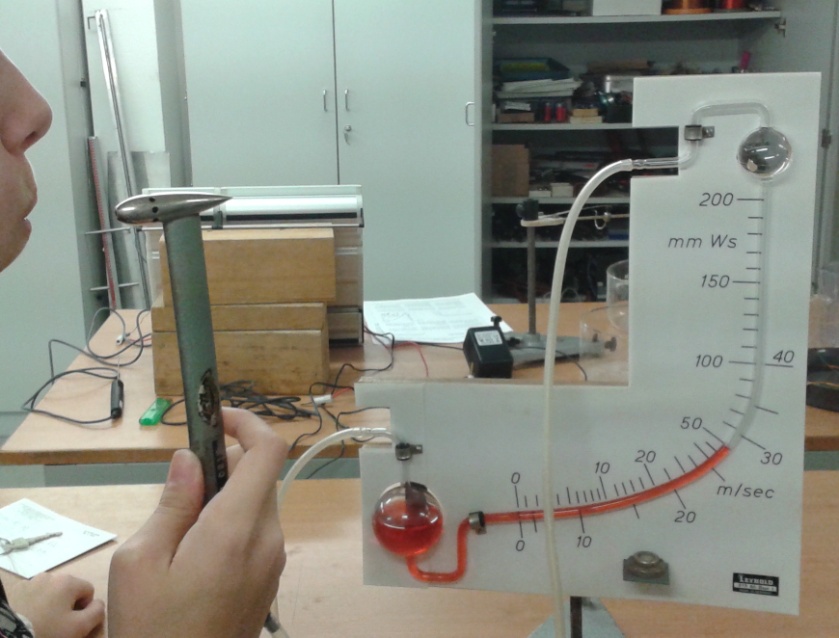 Figure 7.1.
The measurement of the speed of out flowing air with the help of a Pitot-Prandtl-tube
Figure 7.2.
 The vibration of a paper strip at low pressure
7
2.3. Theoretical approaches-string model
Similarity between strings and a blade of grass or not too wide paper strip. 
In the case of strings, we can calculate the created frequencies (fundamental frequency and harmonics) as it follows[2]:
(2)
f: frequency, n: order of the harmonics, F: stress force, q: cross-section of the string, ρ: density of the string, l: length of the string
8
2.4. Theoretical Approaches-Hysteresis
Maybe stress force has a hysteresis effect [3] on the material???
(M)
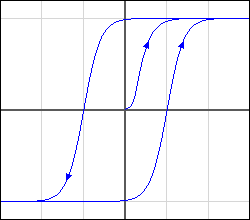 (H)
Figure 9.1. Sample for a hysteresis curve: magnetization (M) in the function of magnetic field(H)
9
3. A) Effect of length
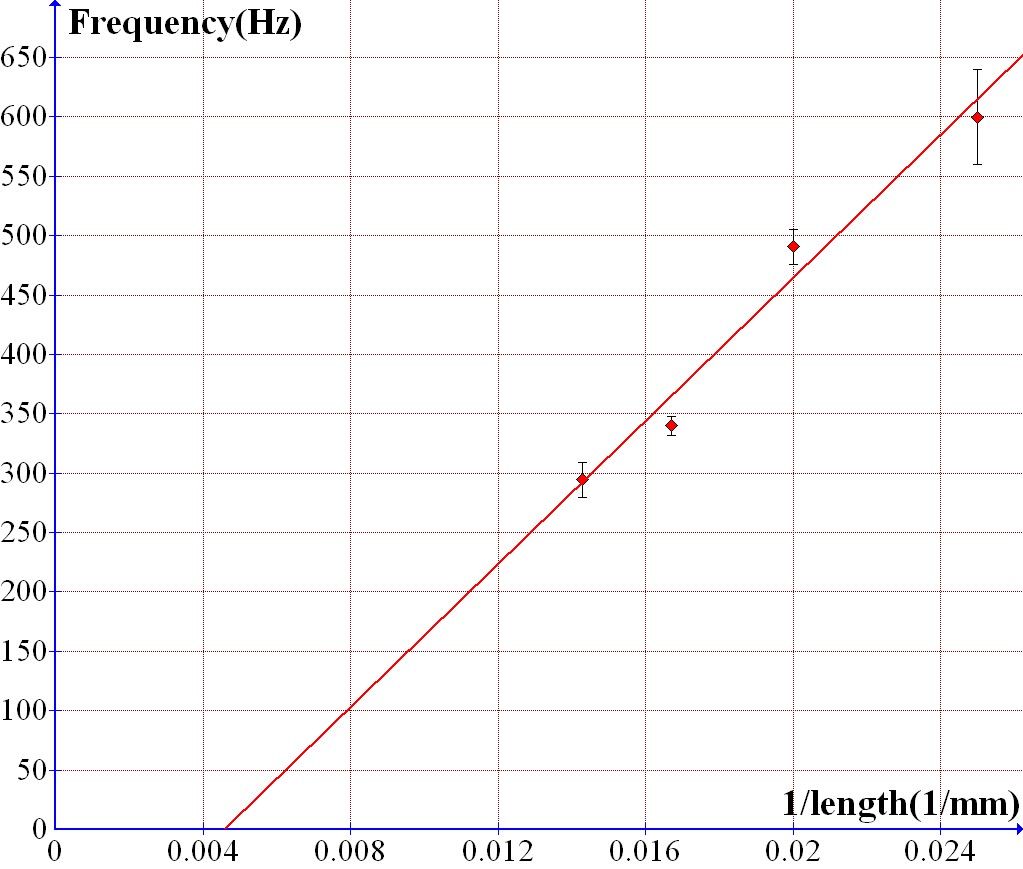 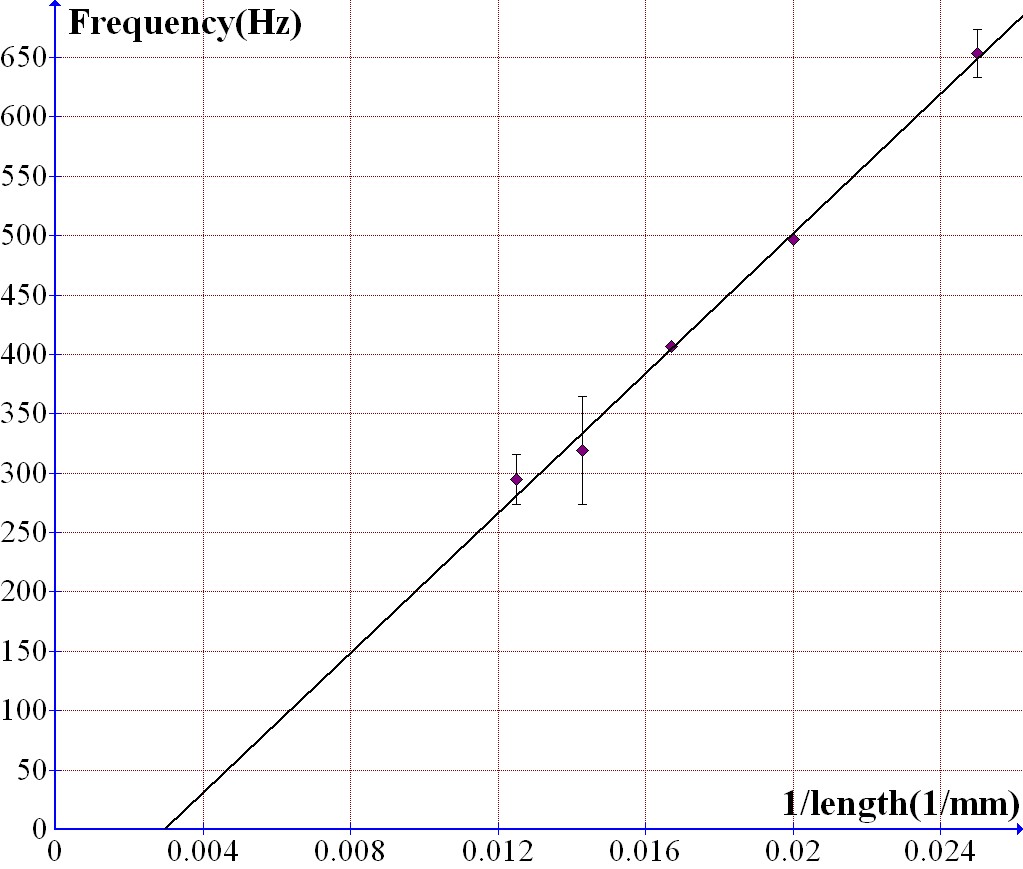 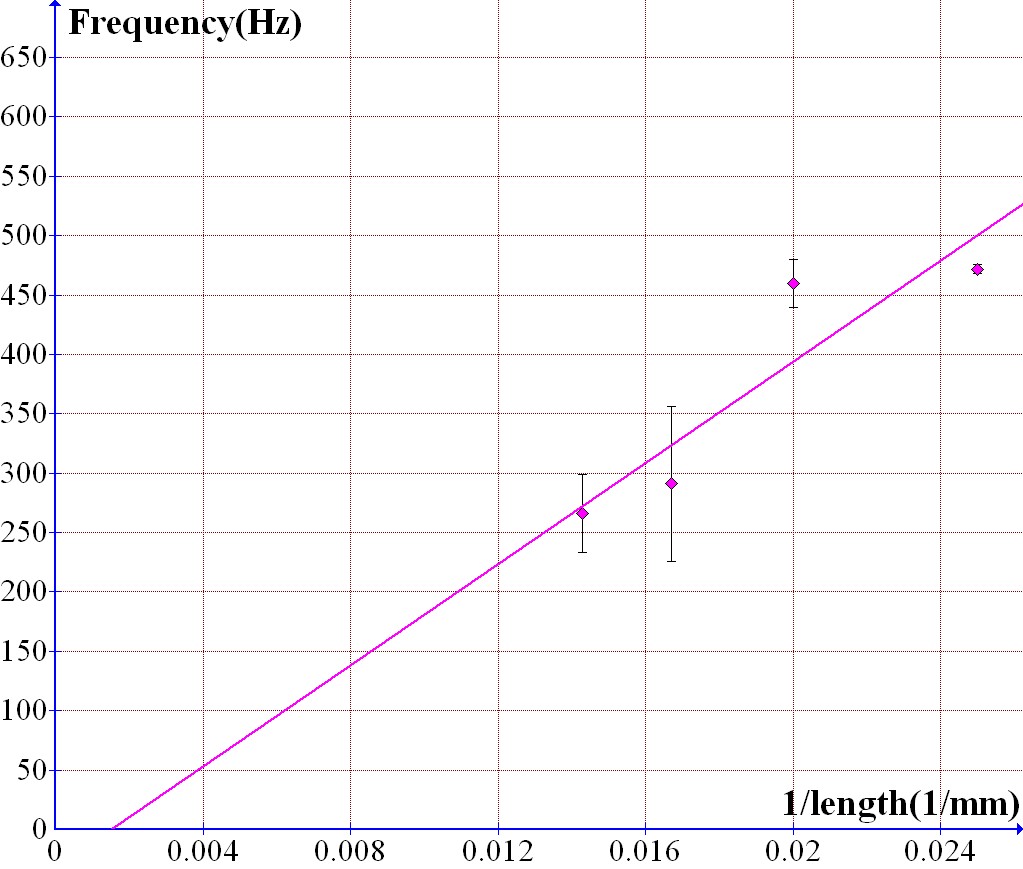 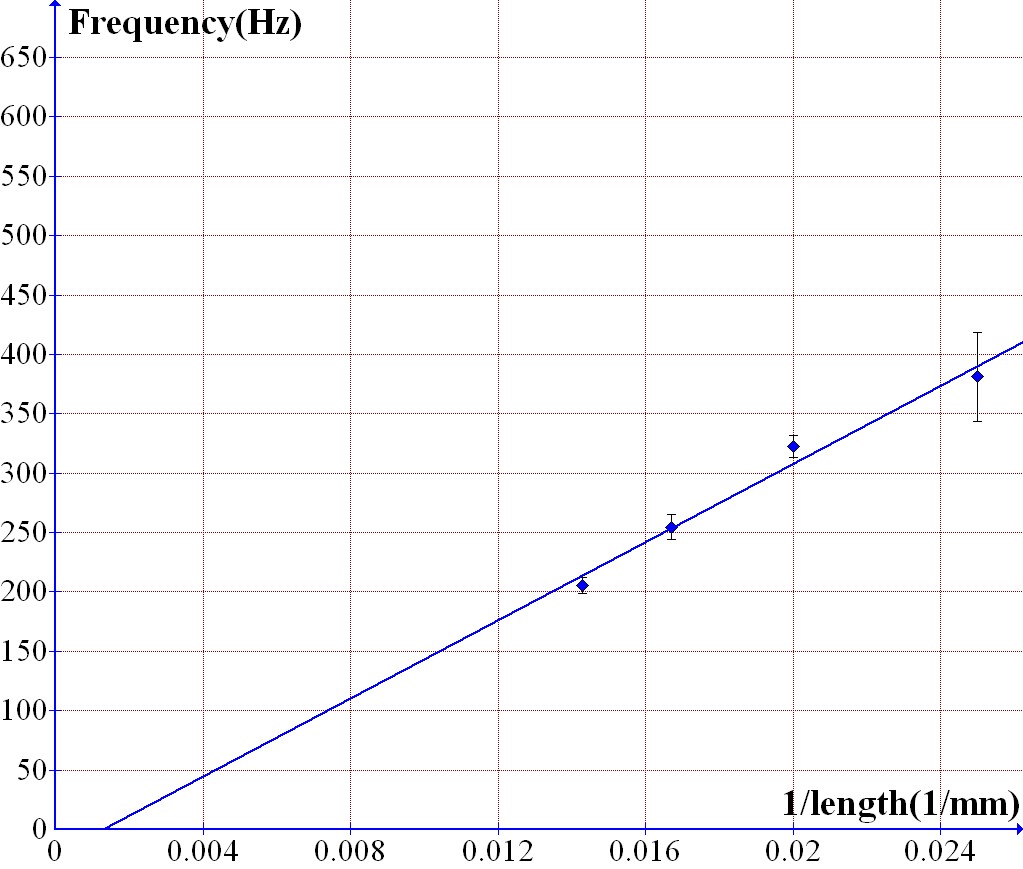 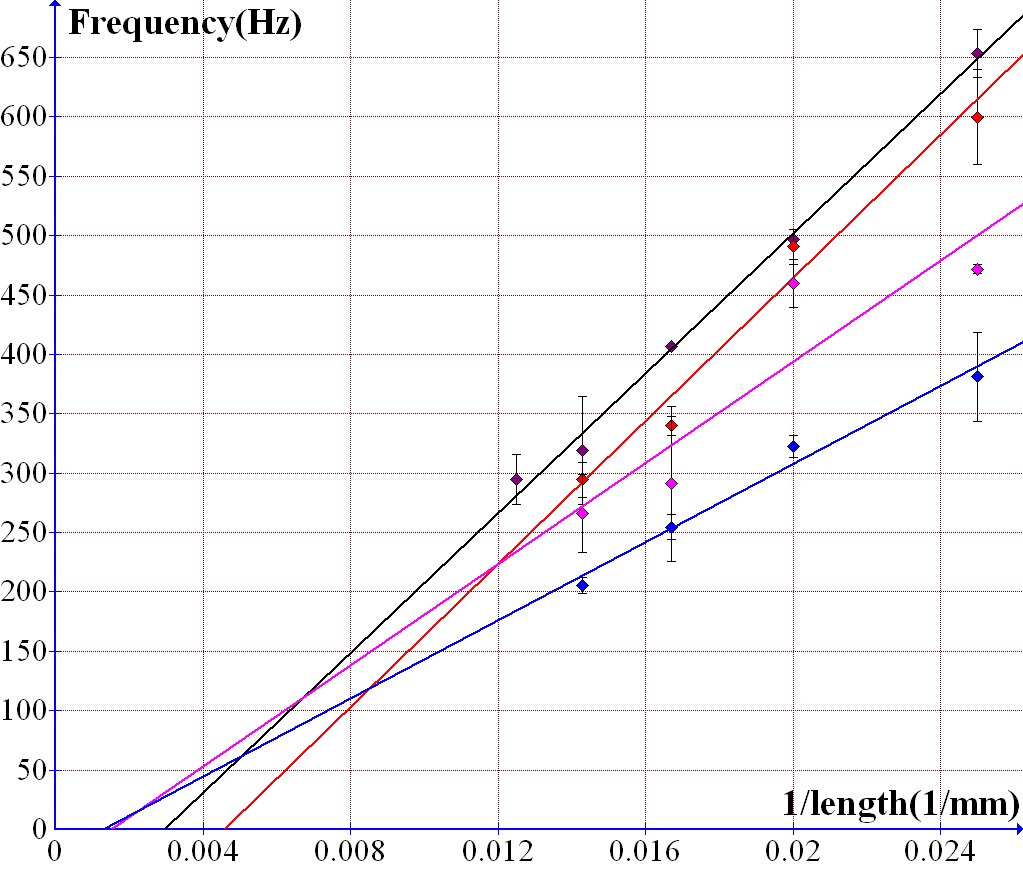 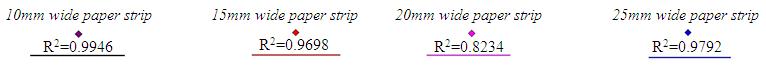 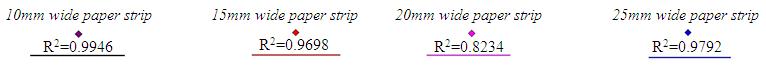 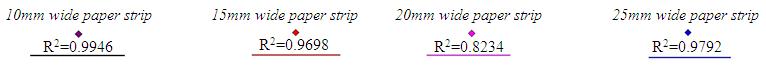 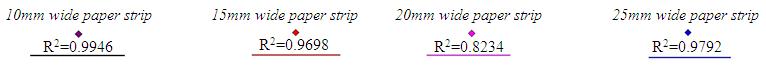 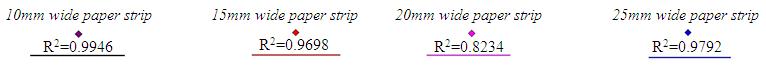 10
Figure 10.1. Fundamental frequencies in the function of the reciprocal of length in the case of 10-25mm wide paper strips
3. B) Effect of cross-section
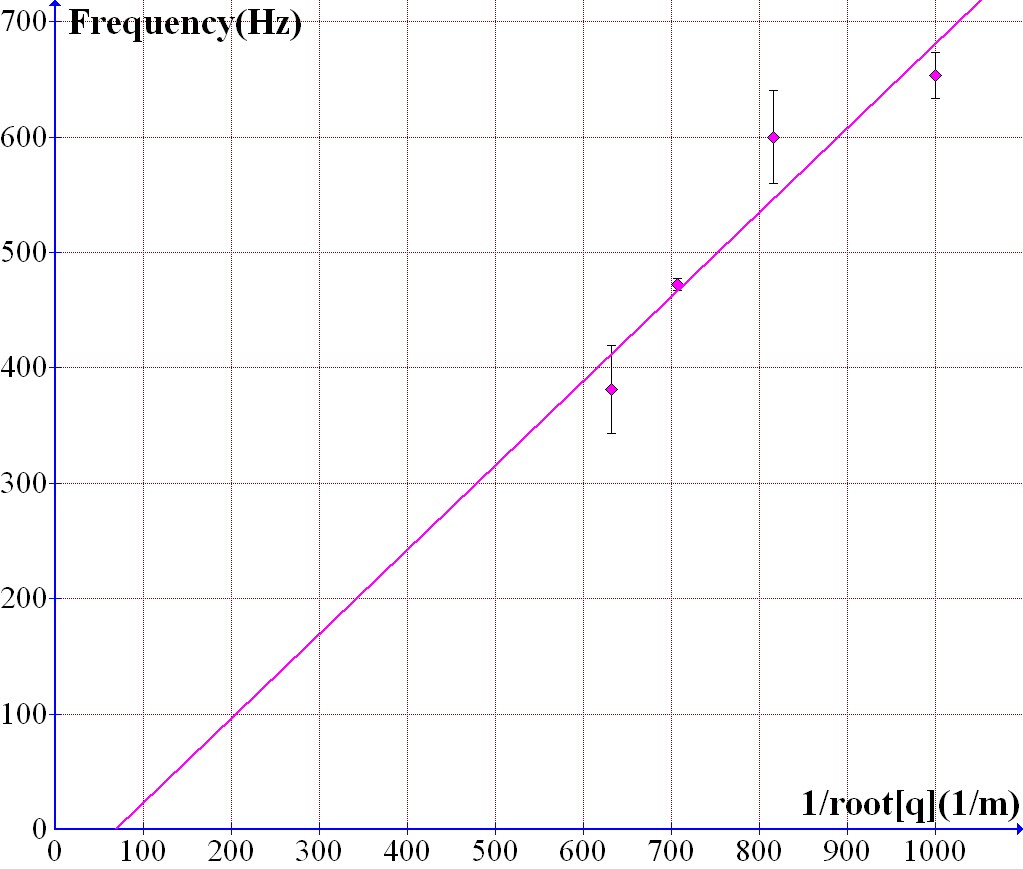 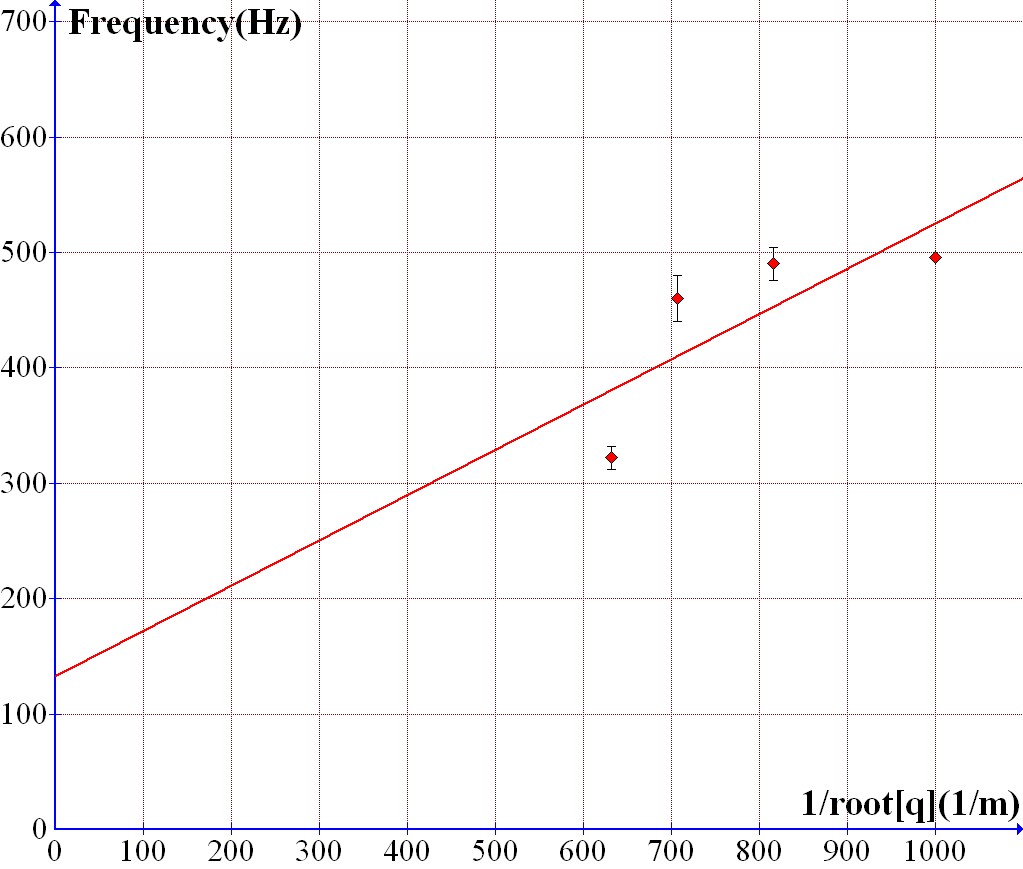 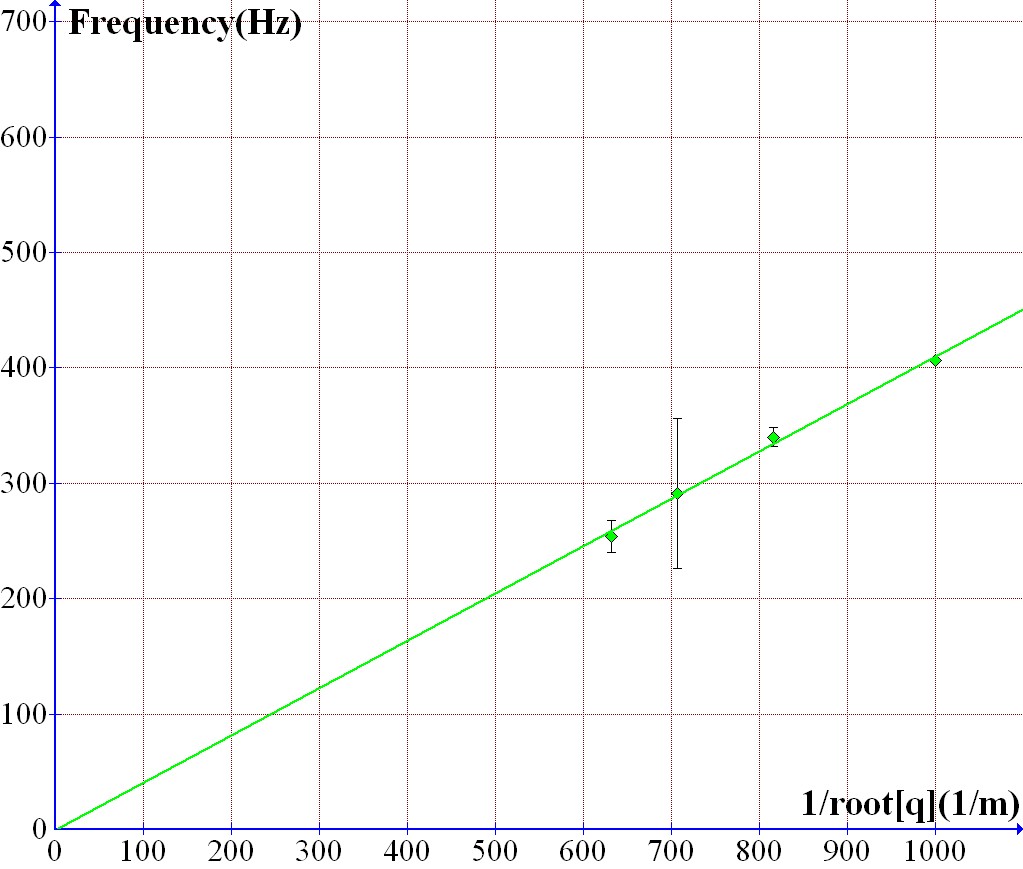 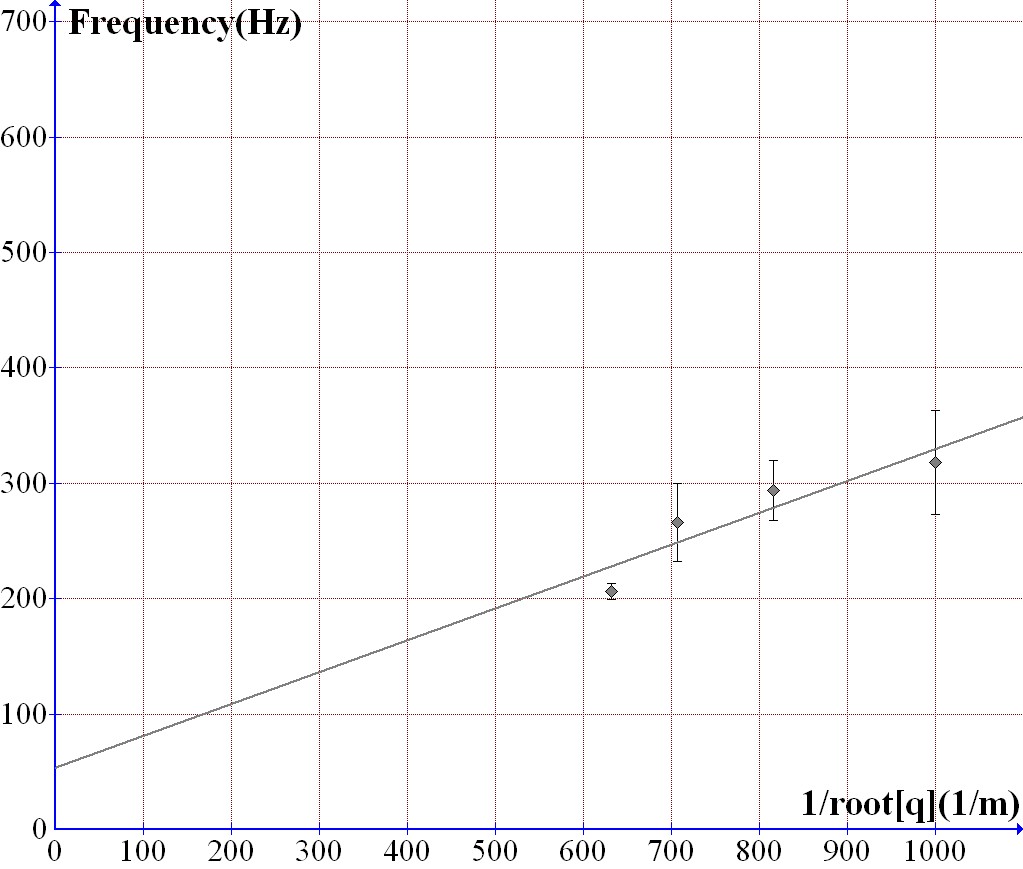 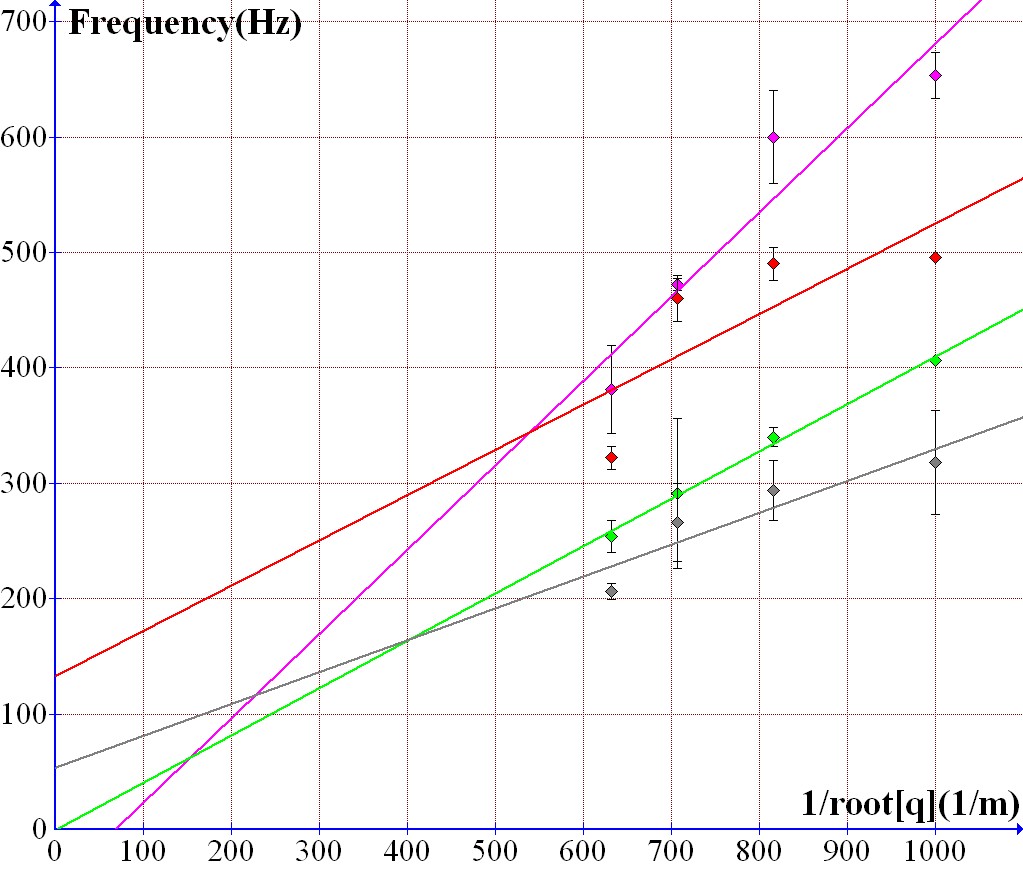 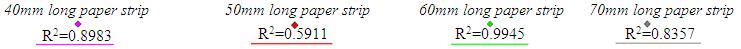 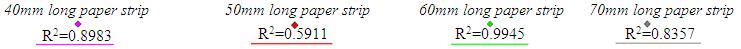 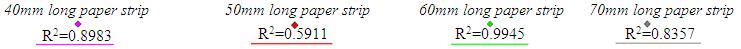 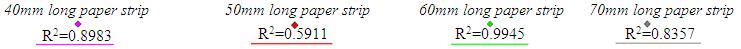 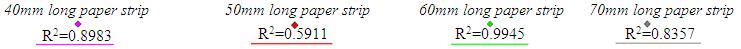 11
Figure 11.1. Fundamental frequencies in the function of      in the case of given lengths
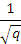 3. C) Effect of stress force
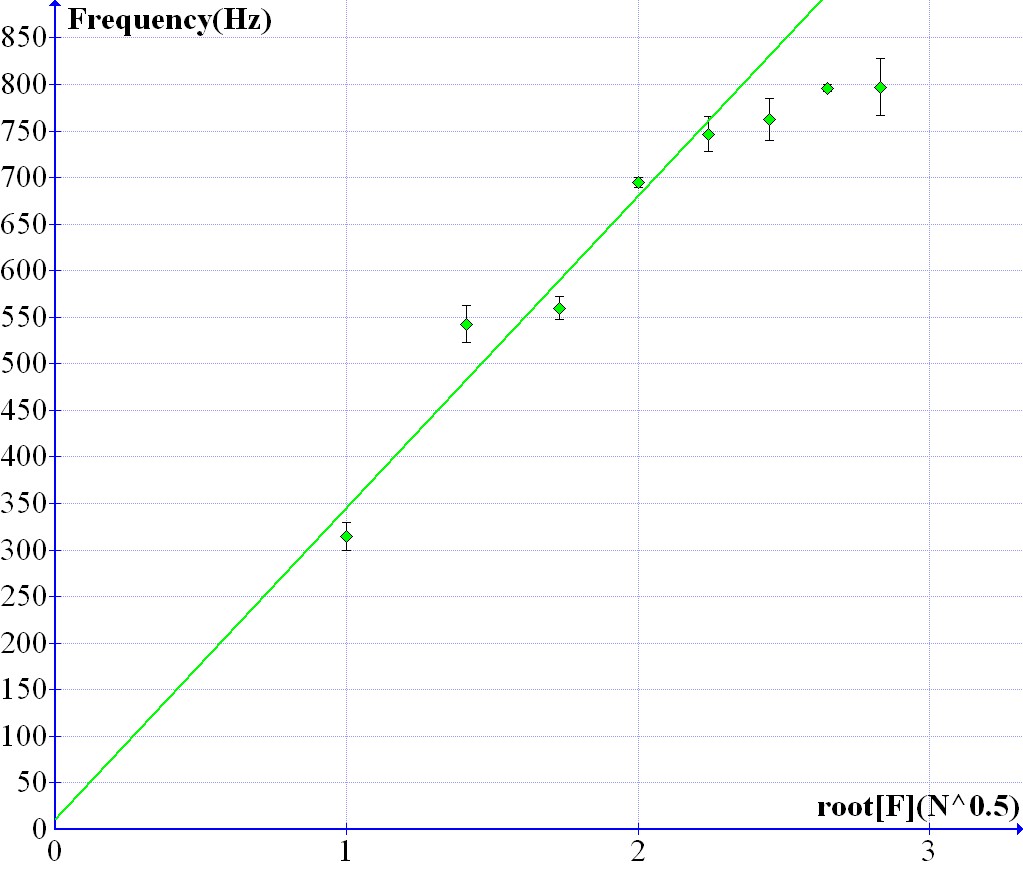 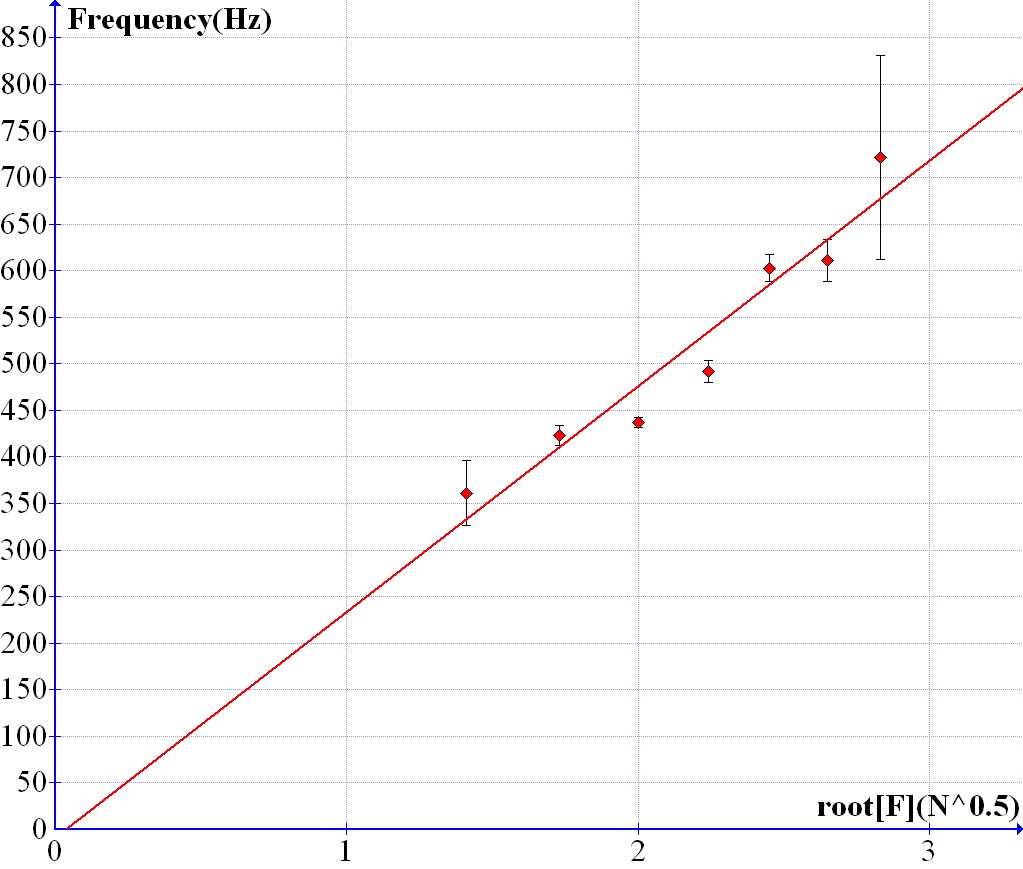 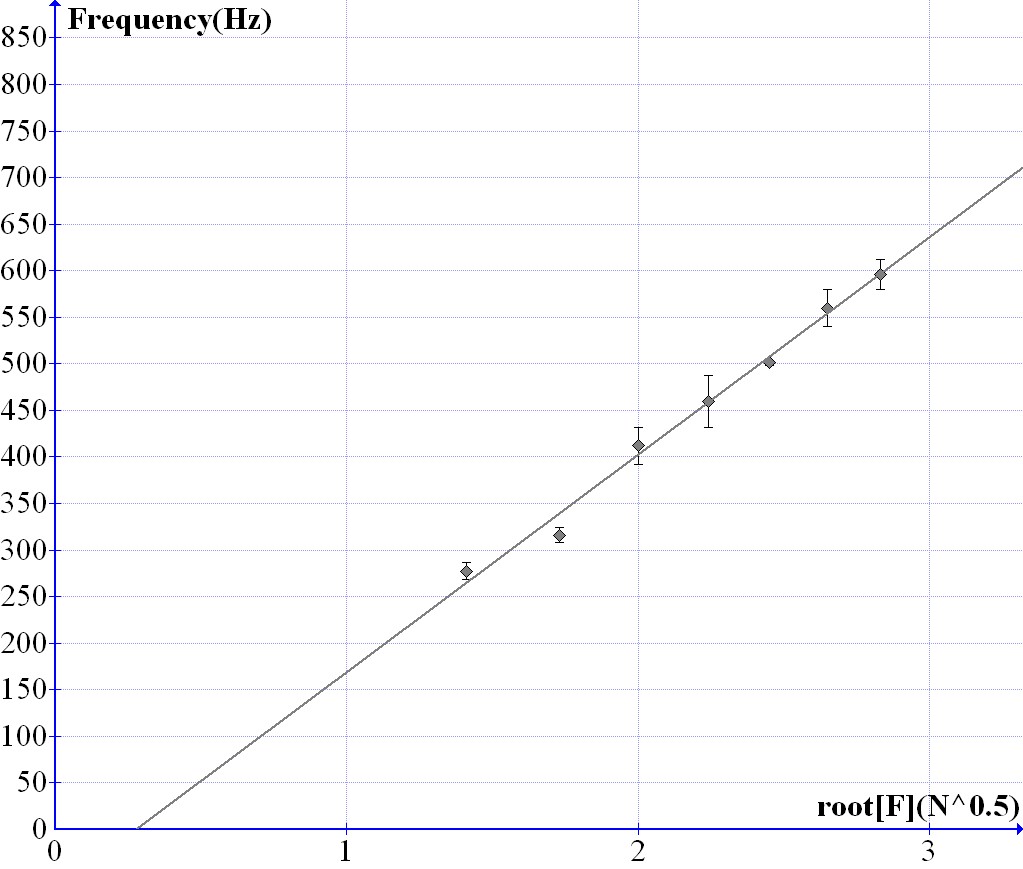 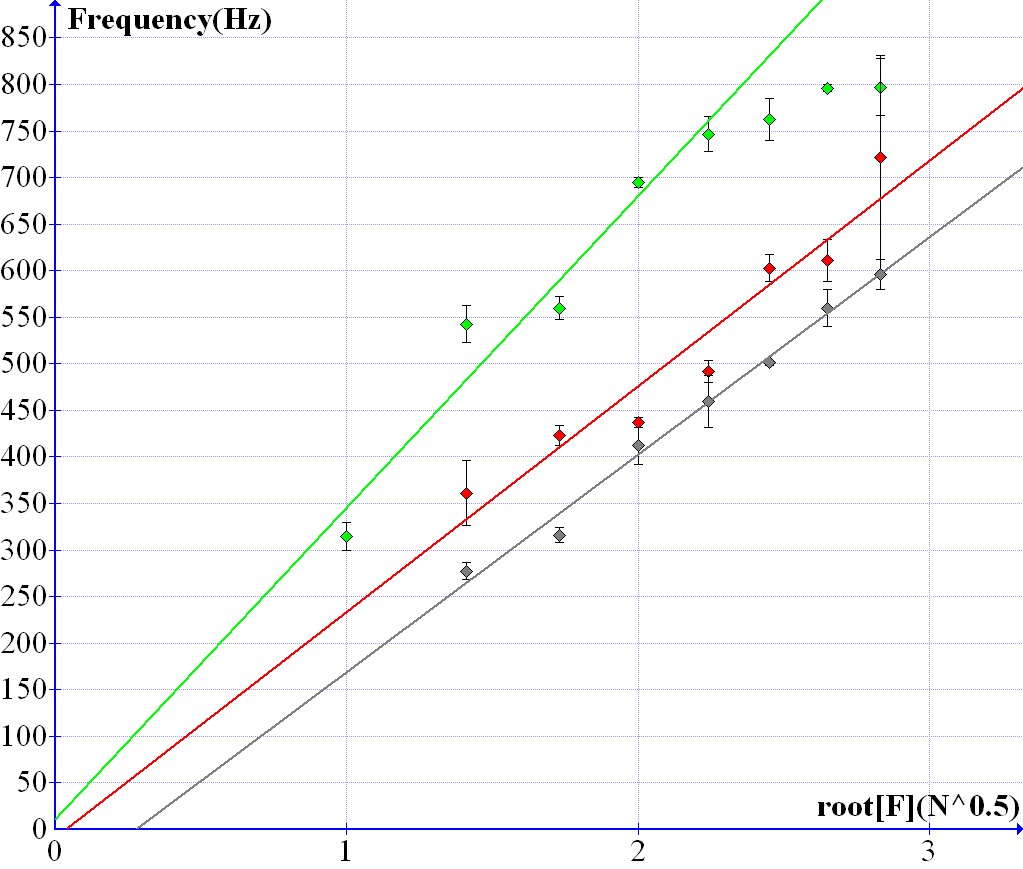 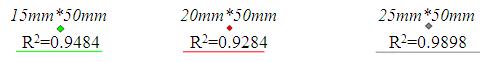 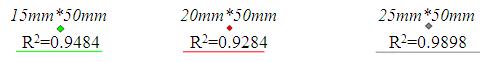 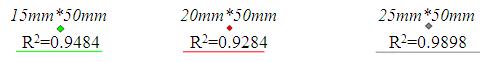 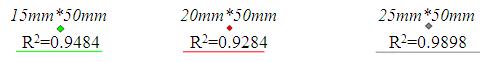 12
Figure 12.1. To different given tensions belonging fundamental frequency with 15-20-25mm wide paper strips
3. D) Hysteresis
Remnant effect of the stress force on the frequency: with chocolate paper and baking paper
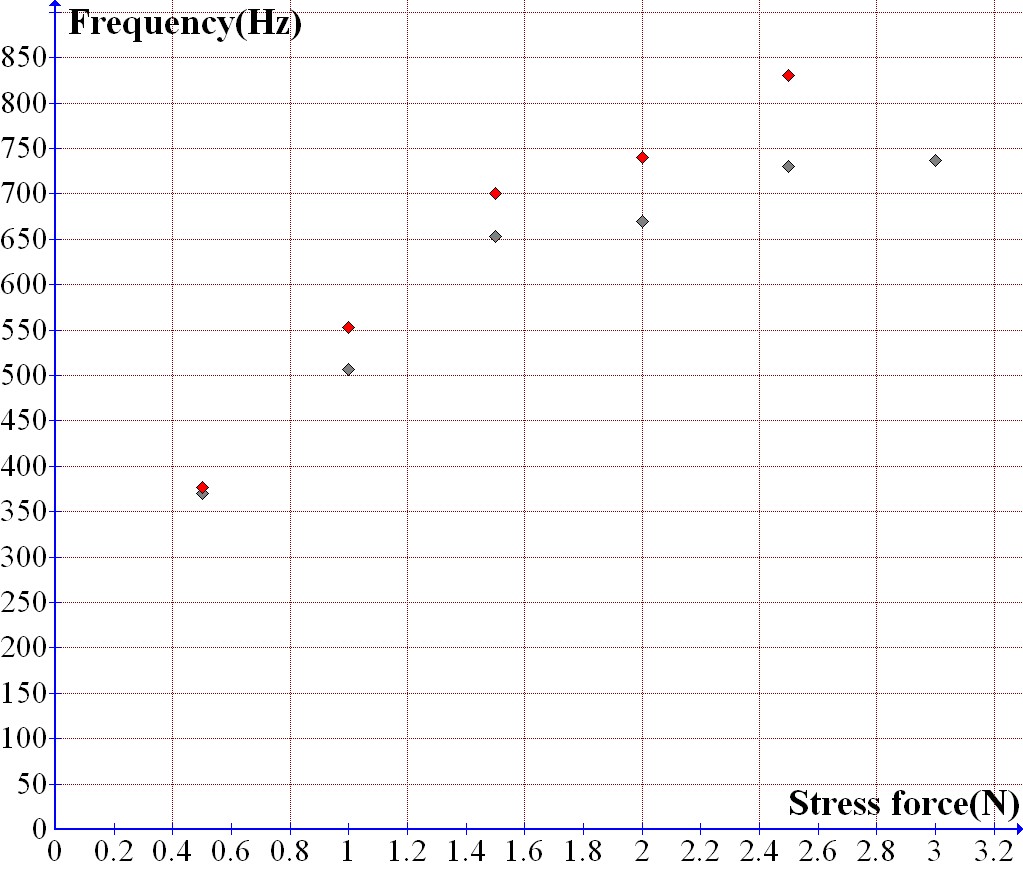 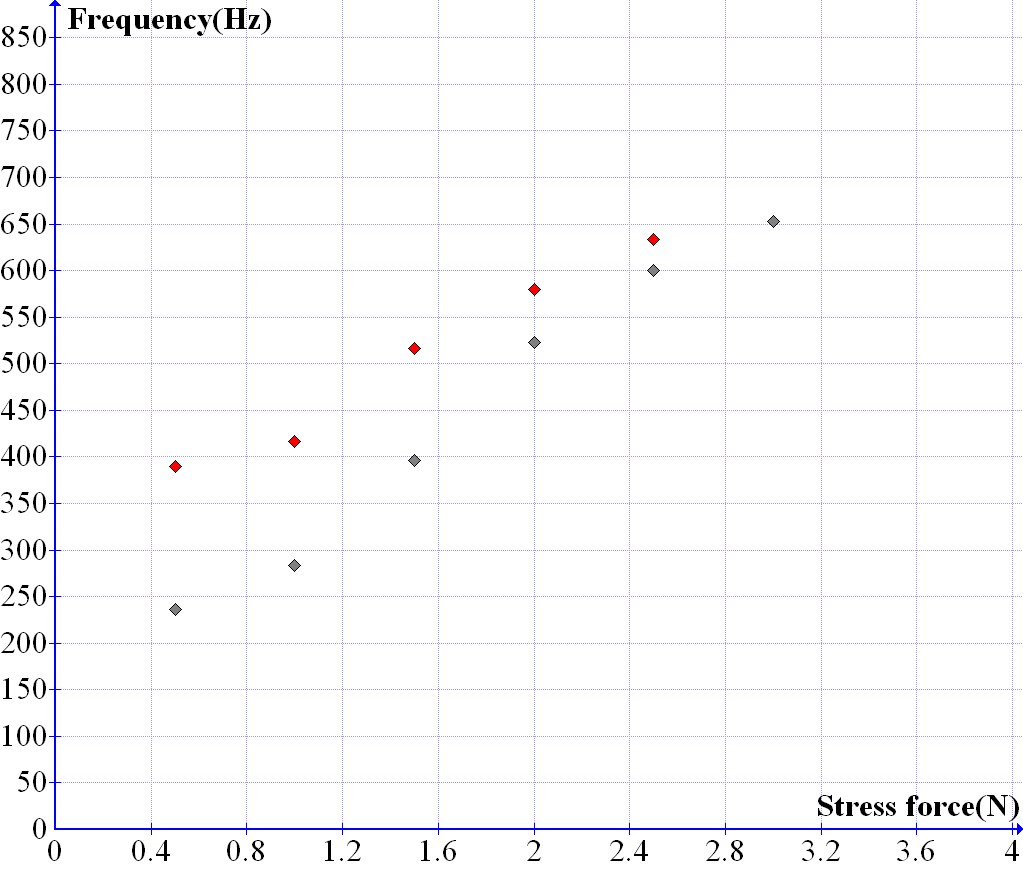 decreasing stress force
decreasing stress force
increasing stress force
increasing stress force
Figure 13.1. Hysteresis with 15mmx50mm sized chocolate paper
Figure 13.2. Hysteresis with 15mmx50mm sized baking paper
13
3. E) Quality of material
The measurement of the frequency as the function of the time of a drying grass strip.
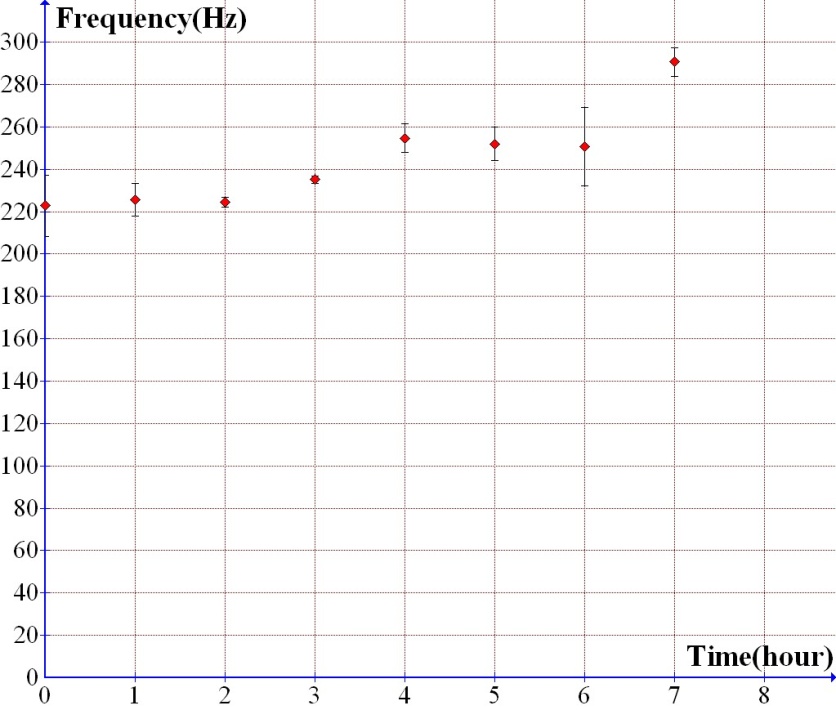 Figure 14.1. The values of a 10mmx50mm sized blade of grass as the function of the time
14
3. F) Cross direction vibration
String model:           (normed frequency) independent of the pressure. But:
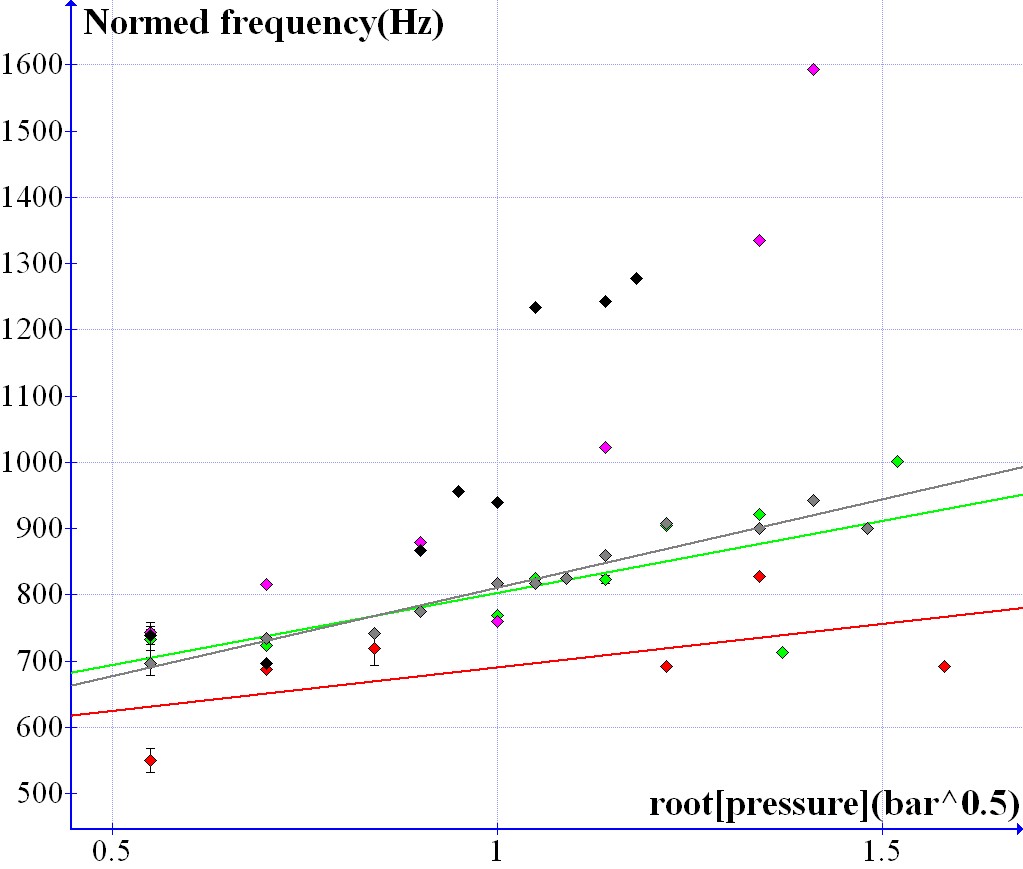 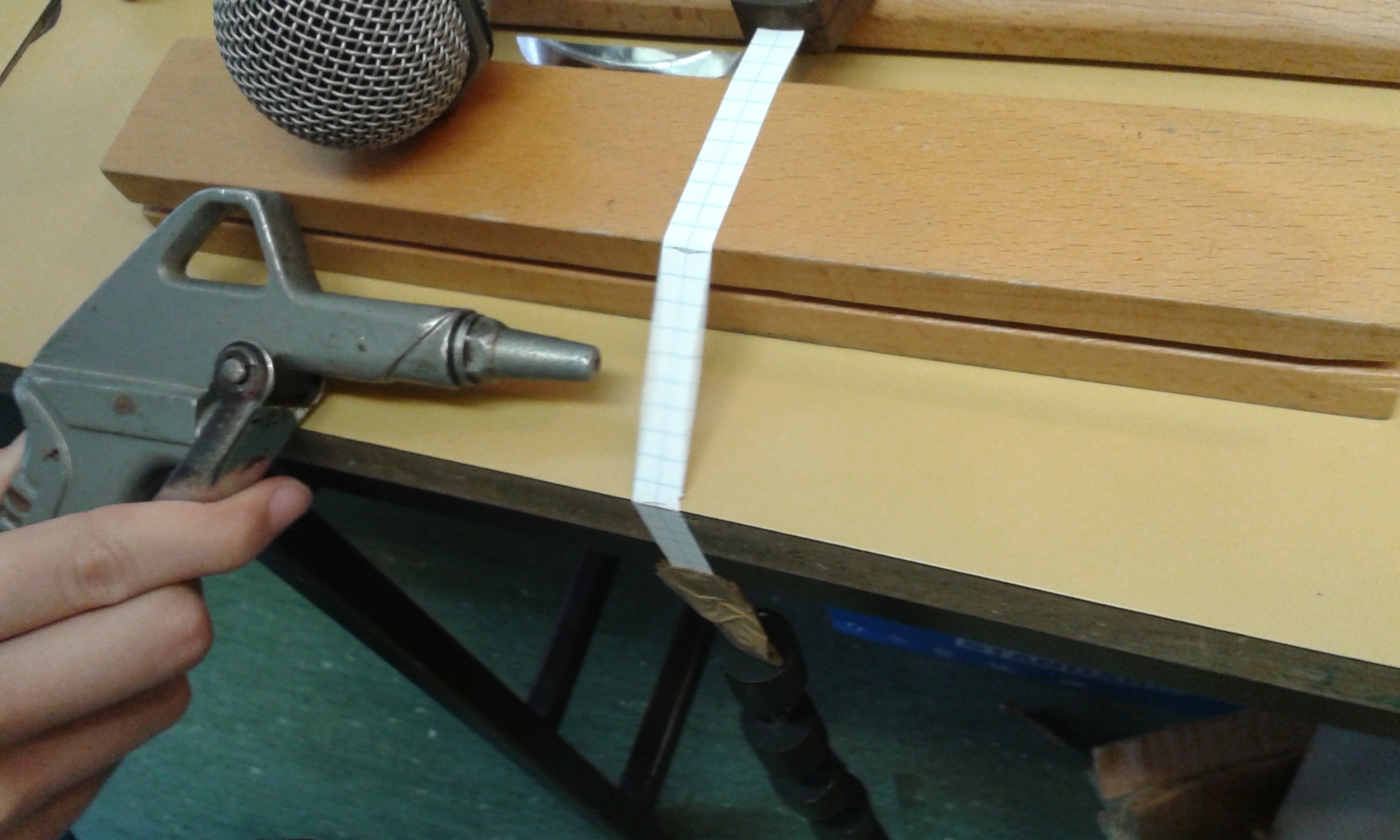 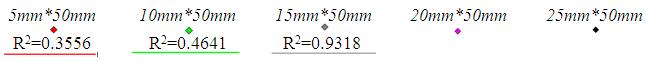 Figure 15.1. Both sides vibrating: cross direction vibration
Figure 15.2. Normed frequency (independent from the cross section) as the function of radical pressure
15
Volume-examination
Only sound of the airflow
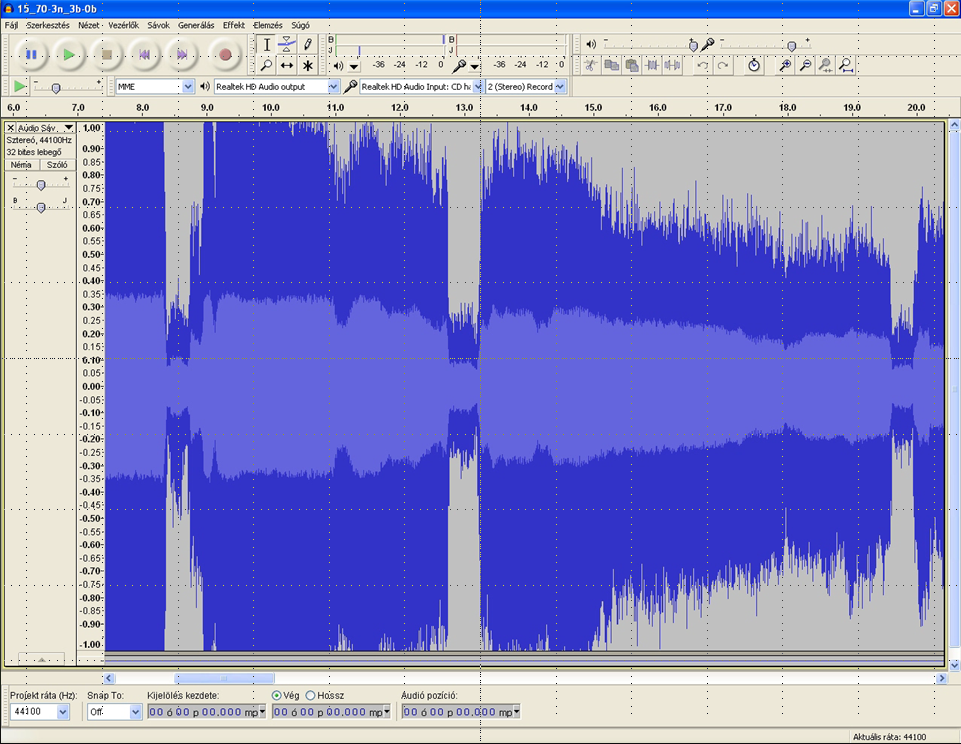 16.1. Manometer of the compressor
16
Highest Transient Peak
Average RMS (Root Mean Square)
Volume-examination
Pressure of the airflow: from 3.5 bar down to 0 bar.
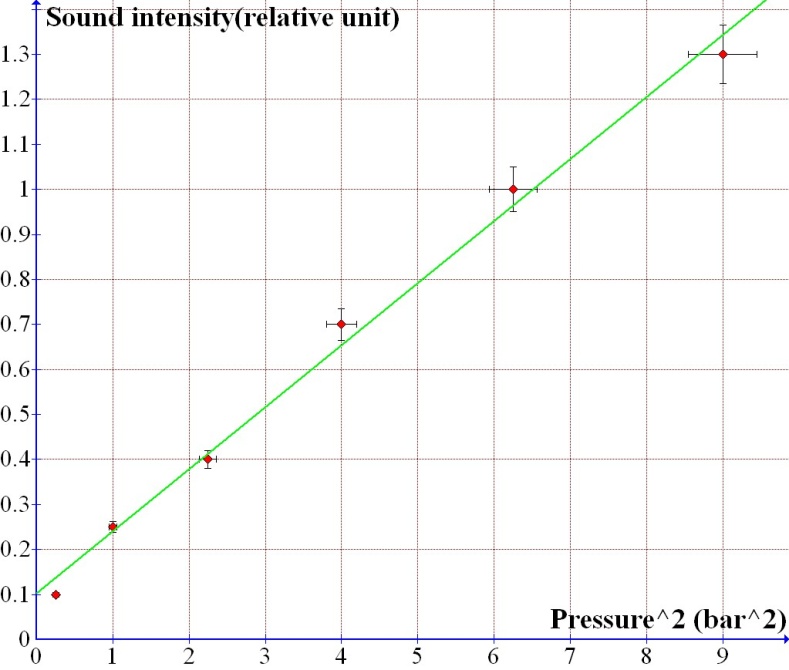 p: pressure, ps: sound pressure, I: sound intensity, Z: sound impedance [4]
17
Figure 17.1. Sound intensity as the function of pressure square with a 15mmx70mm sized paper strip
R2=0.977, Error of measurement
4. Instrument model
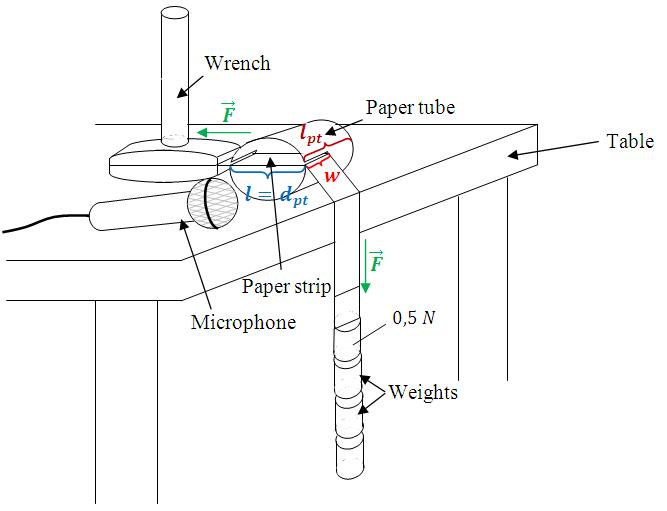 18
Figure 18.1. The blowing of a 50mm wide and 75mm long paper strip in a tube
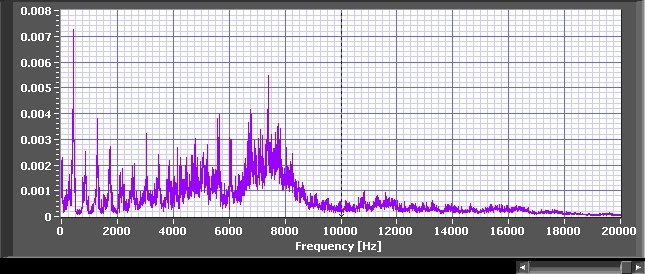 Figure 31.1. The blowing of the paper without the tube
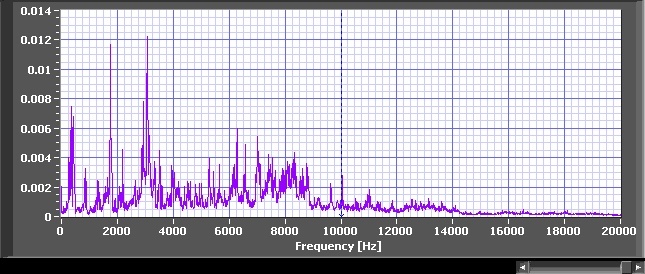 19
Figure 19.2. The blowing of the paper with the tube
5.1. Summary of results
New and unexpected effect: cross direction vibrations
Pressure dependency of the frequency by strips (not strings)
Correspondence between sound intensity (I) and pressure of the airflow (p)
20
6. Sources
[1]Sadatoshi Taneda: Experimental Investigation of the Wakes behind Cylinders and Plates at Low Reynolds Numbers, Journal of the Physical Society of Japan. 11, pp. 302-307 (1956)
[2]http://www.vilaglex.hu/Fizika/Html/Hurosok.htm
[3]http://hu.wikipedia.org/wiki/Hiszter%C3%A9zis
[4]http://de.wikipedia.org/wiki/Schalldruck
Thank you for your attention!
21